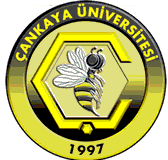 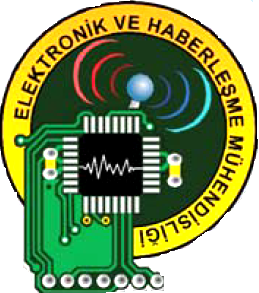 PROJECT NAME
STUDENT ID - NAME
Instructors
COMPANY LOGO
19.12.2019
1
Outline
19.12.2019
2
Problems we solve
Define 3 problems to be solved by your project
19.12.2019
3
Introduction
You will explain the purpose of the project. You will identify what you will get at the end of the project. You will explain your innovative idea if you have. Put the picture of your complete project to identify the project.
19.12.2019
4
Benefits
User or customer benefits after our project is used.
19.12.2019
5
Usage Areas
Identify where the output of the project can be used.
19.12.2019
6
Block Diagram
You will put the block diagram of your project. You will indicate the steps clearly.
19.12.2019
7
Work Breakdown Structure
WBS of the project will be determined displayed, at least in 3 levels.
(Finished work package : GREEN
Proceeding work package  : YELLOW
Not started work package : RED)
19.12.2019
8
Gant Chart
19.12.2019
9
Works have been performed			(Group Study)
The studies as a group so far shall be outlined.
19.12.2019
10
Works have been performed			(Student 1)
Each Student in the project group shall outline her/his contributions to the project.
19.12.2019
11
Works have been performed			(Student 2)
19.12.2019
12
Economic view of the Project
You will explain your appeals to the entrepreneurship programs such as teknogirişim or tubitak, etc.
19.12.2019
13
Future Work
Future work shall be defined by the Project Group.
19.12.2019
14
Conclusion
A summary of what has been accomplished in the project so far should be given.
19.12.2019
15
References
References should be cited here, in the format as defined in the Project Procedure Document.
19.12.2019
16